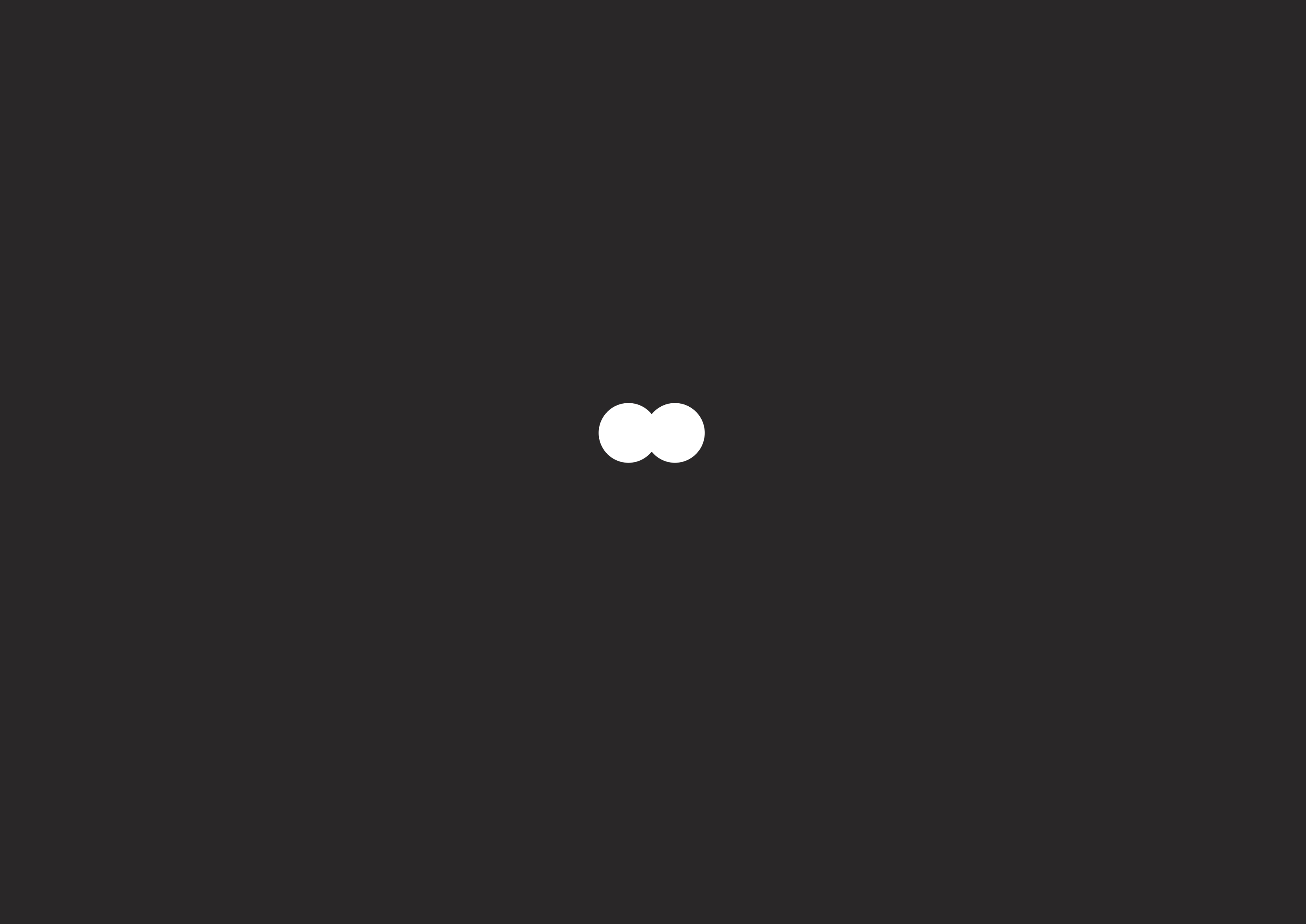 Can you guess what the shape is?
It’s a circle!
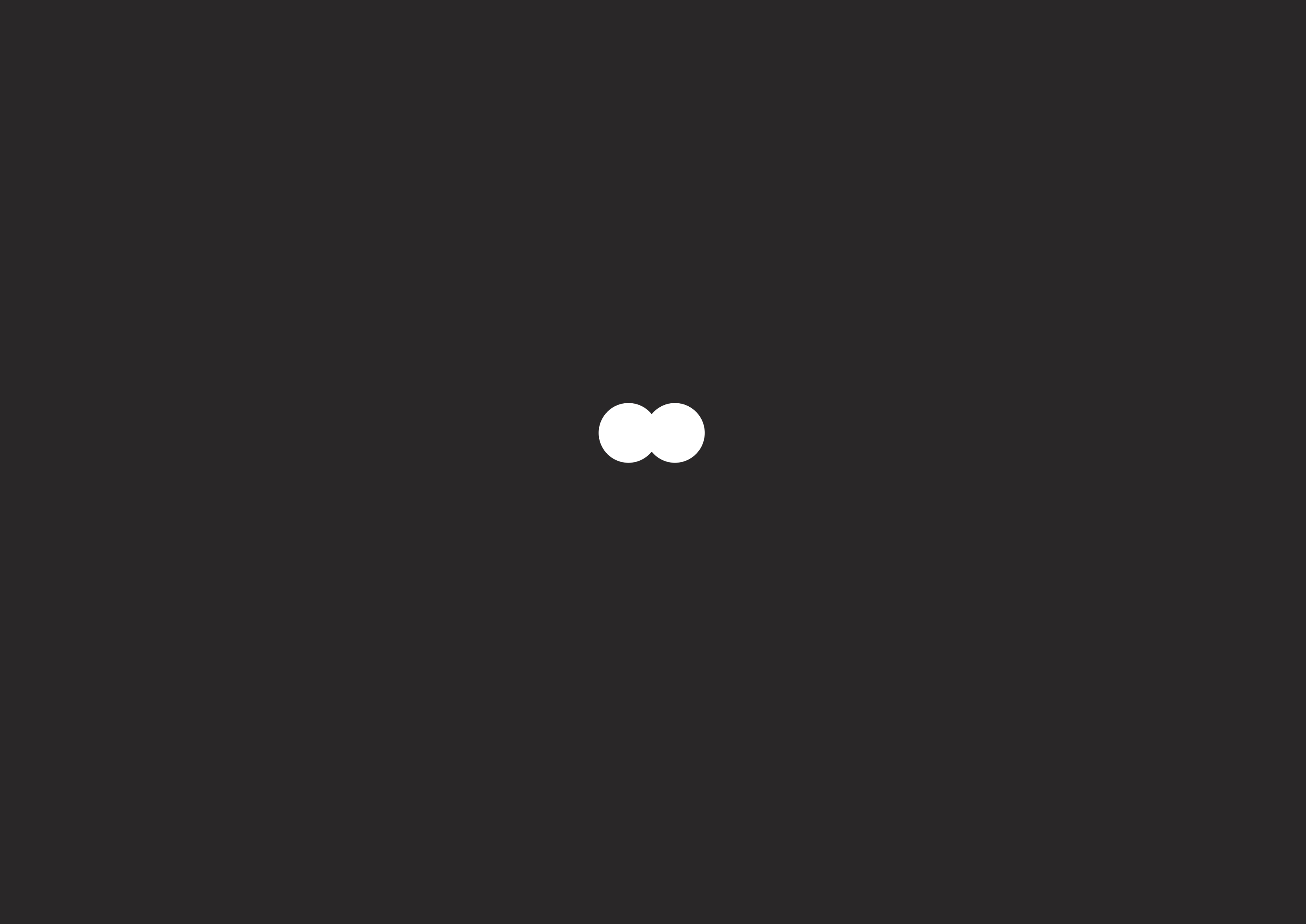 Can you guess what the shape is?
It’s a triangle!
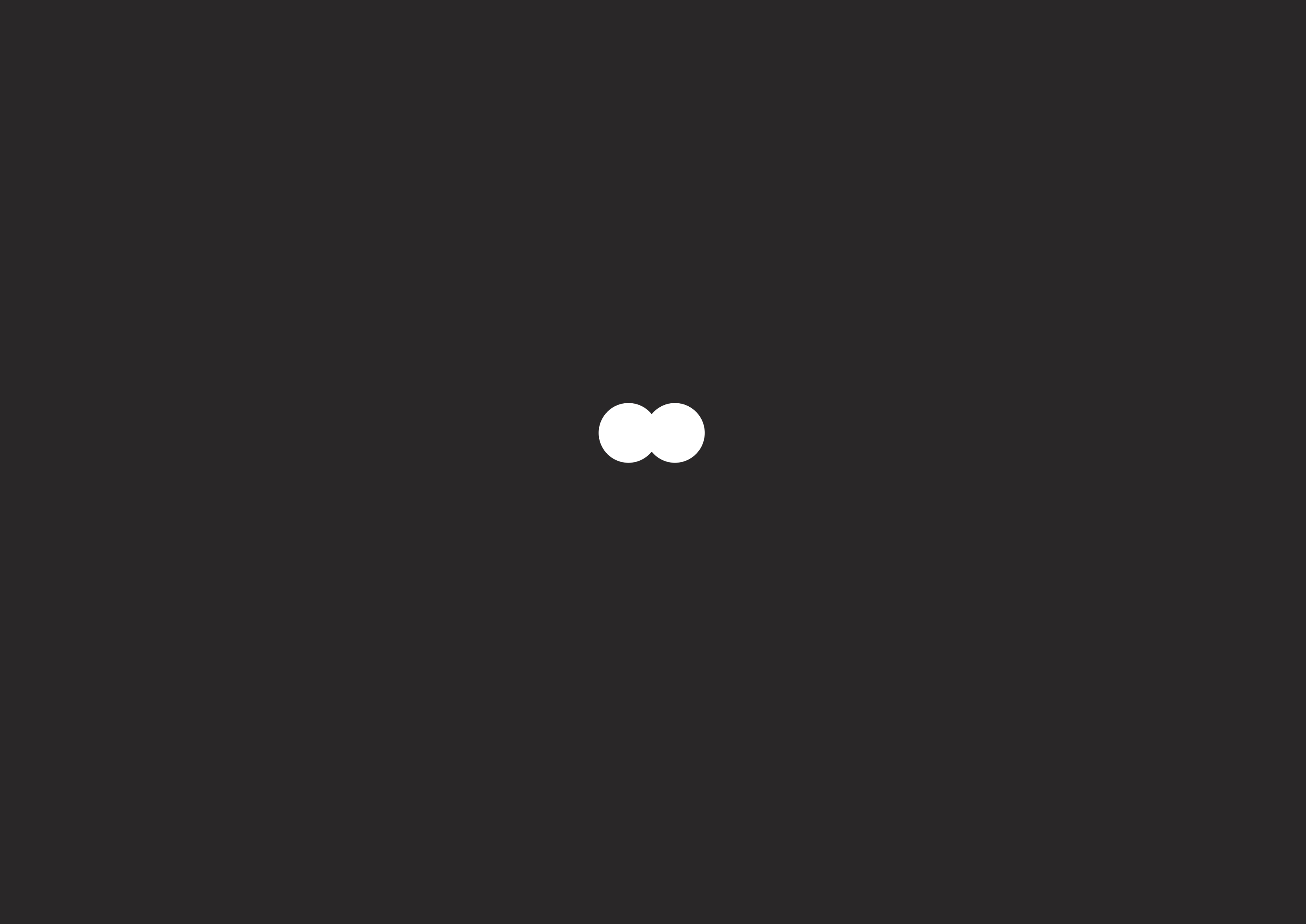 Can you guess what the shape is?
It’s a square!
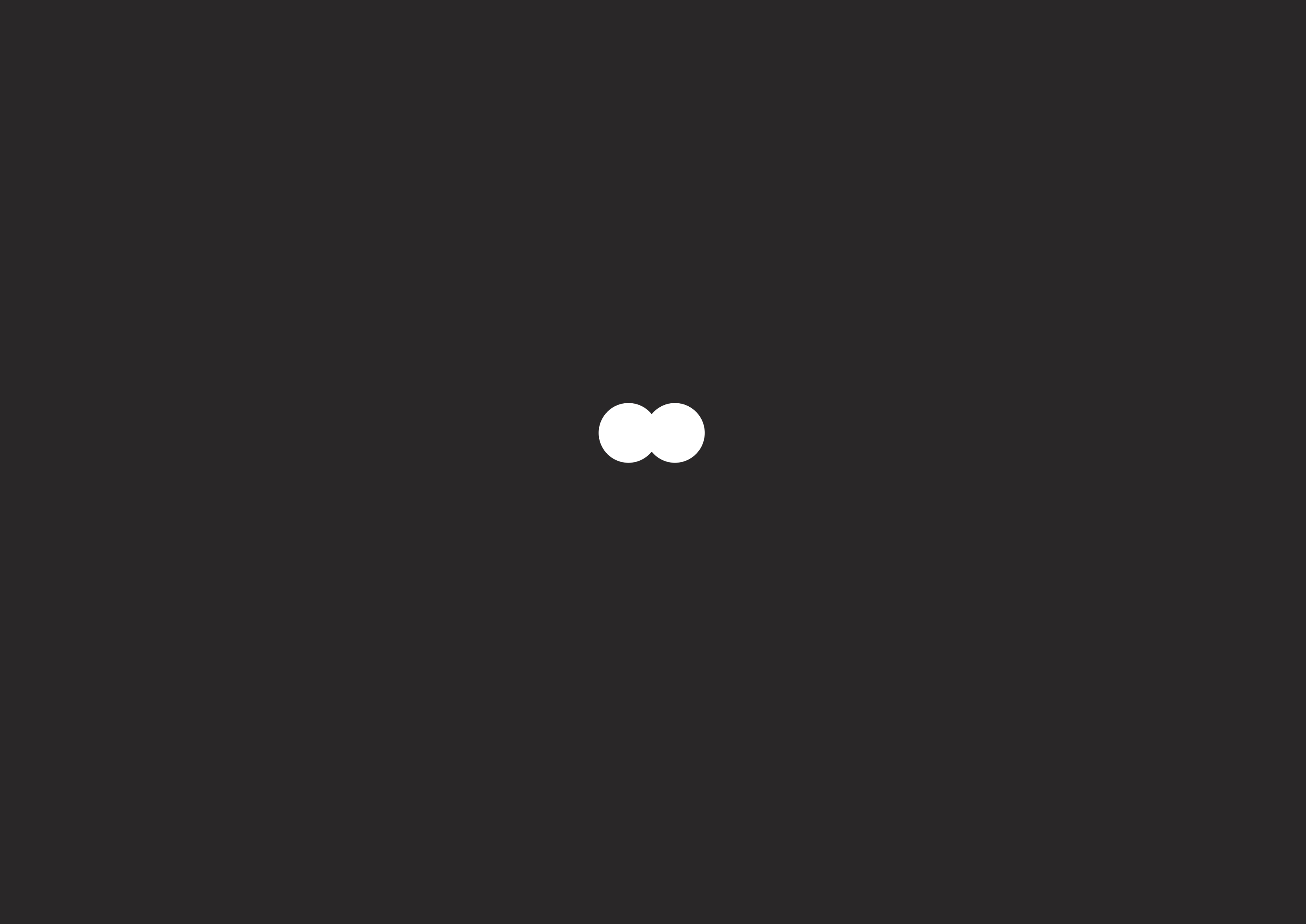 Can you guess what the shape is?
It’s a rectangle!